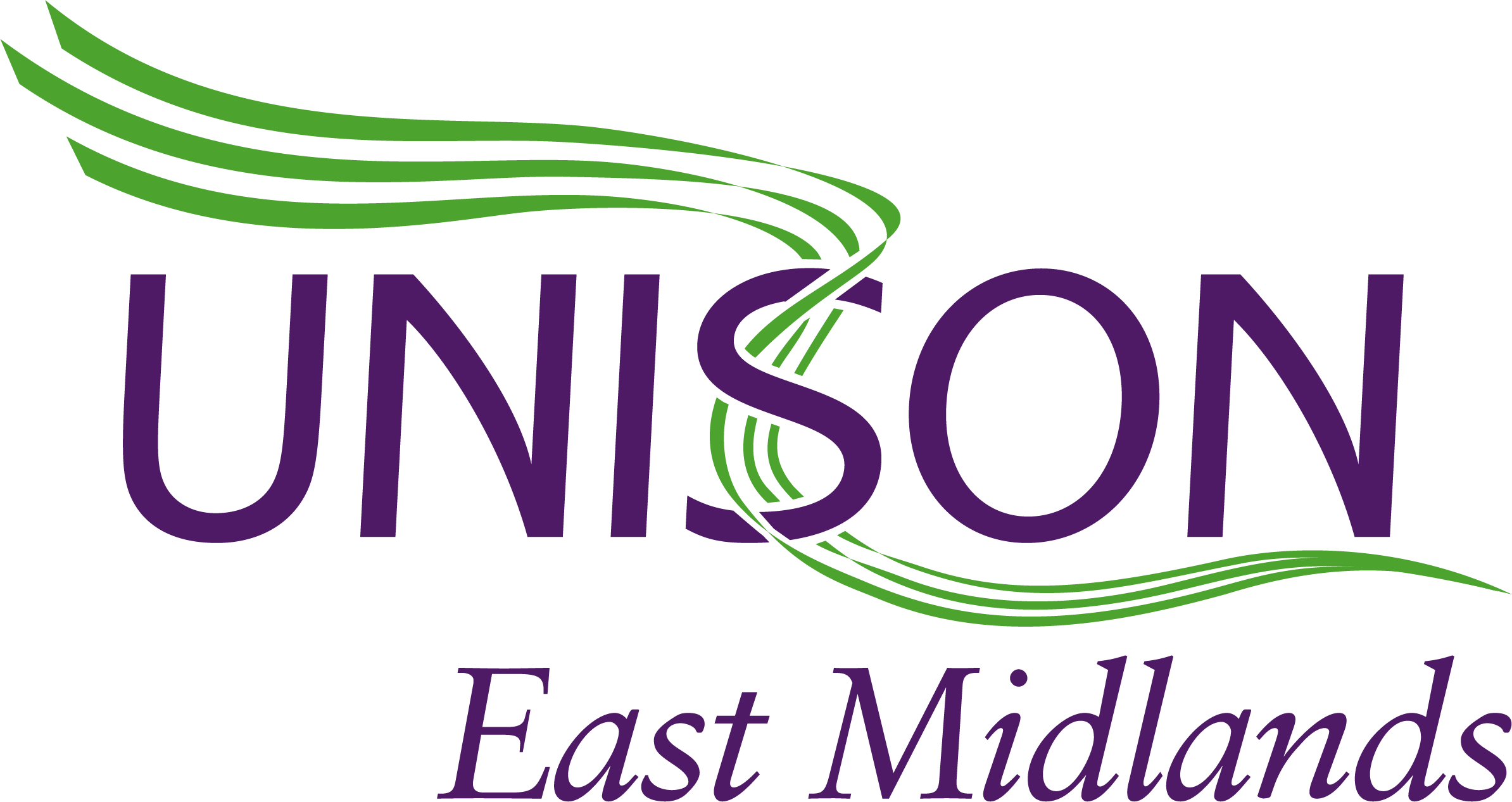 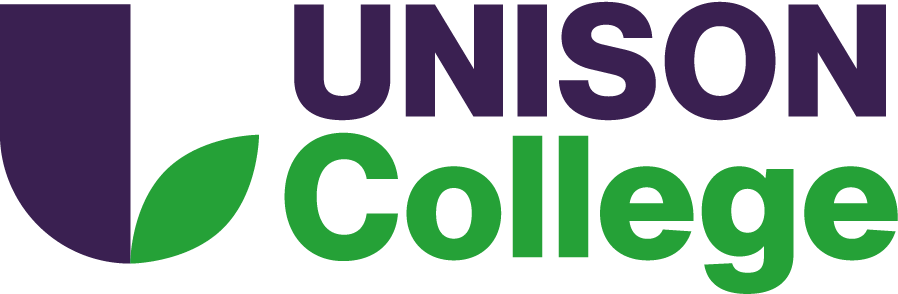 UNISON and Functional Skills
Gavin McCann
East Midlands Regional Learning & Development Organiser
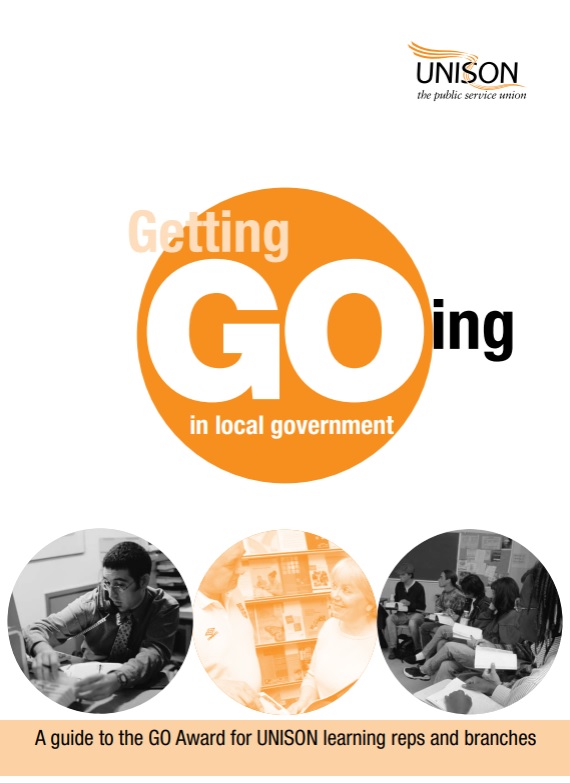 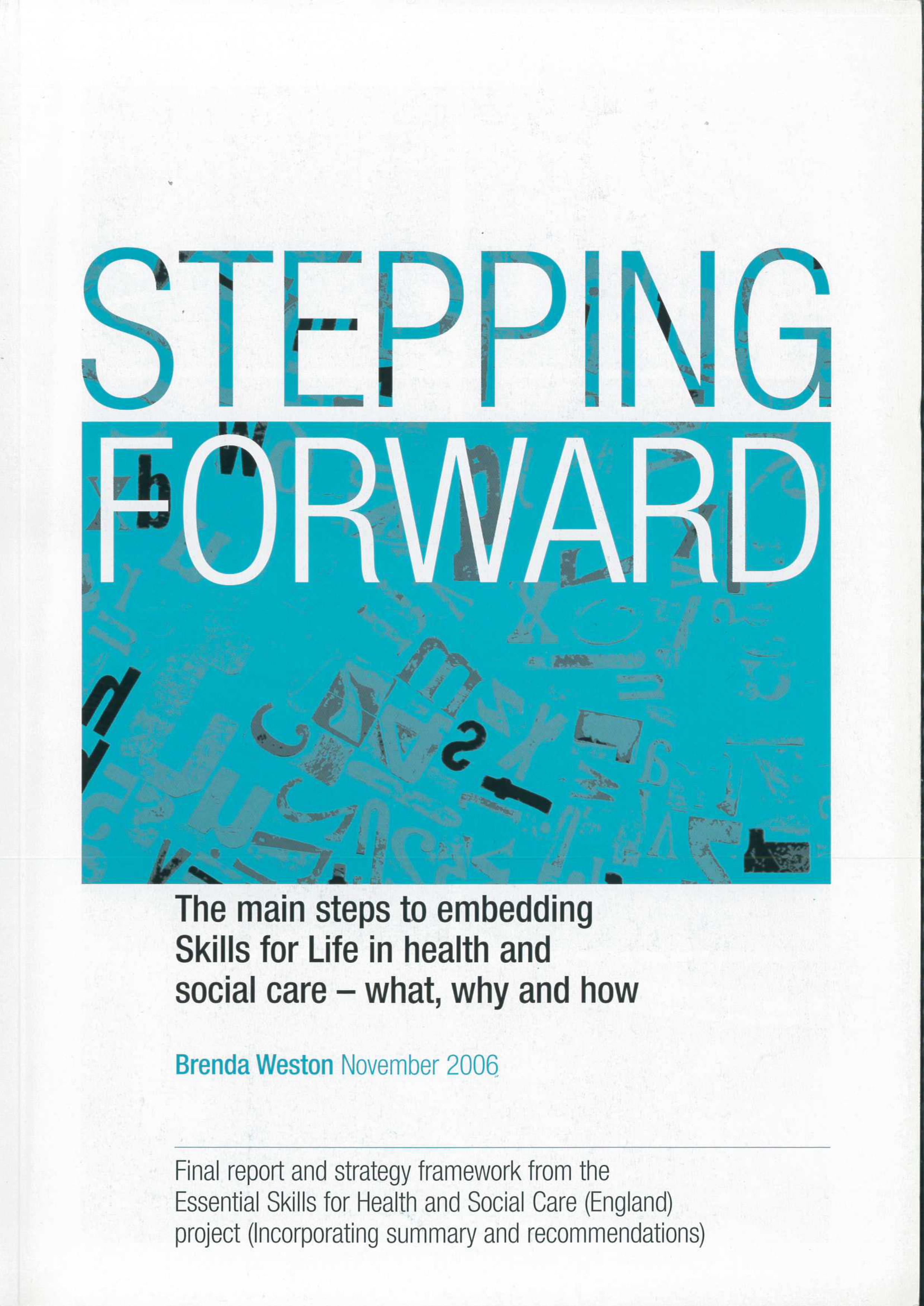 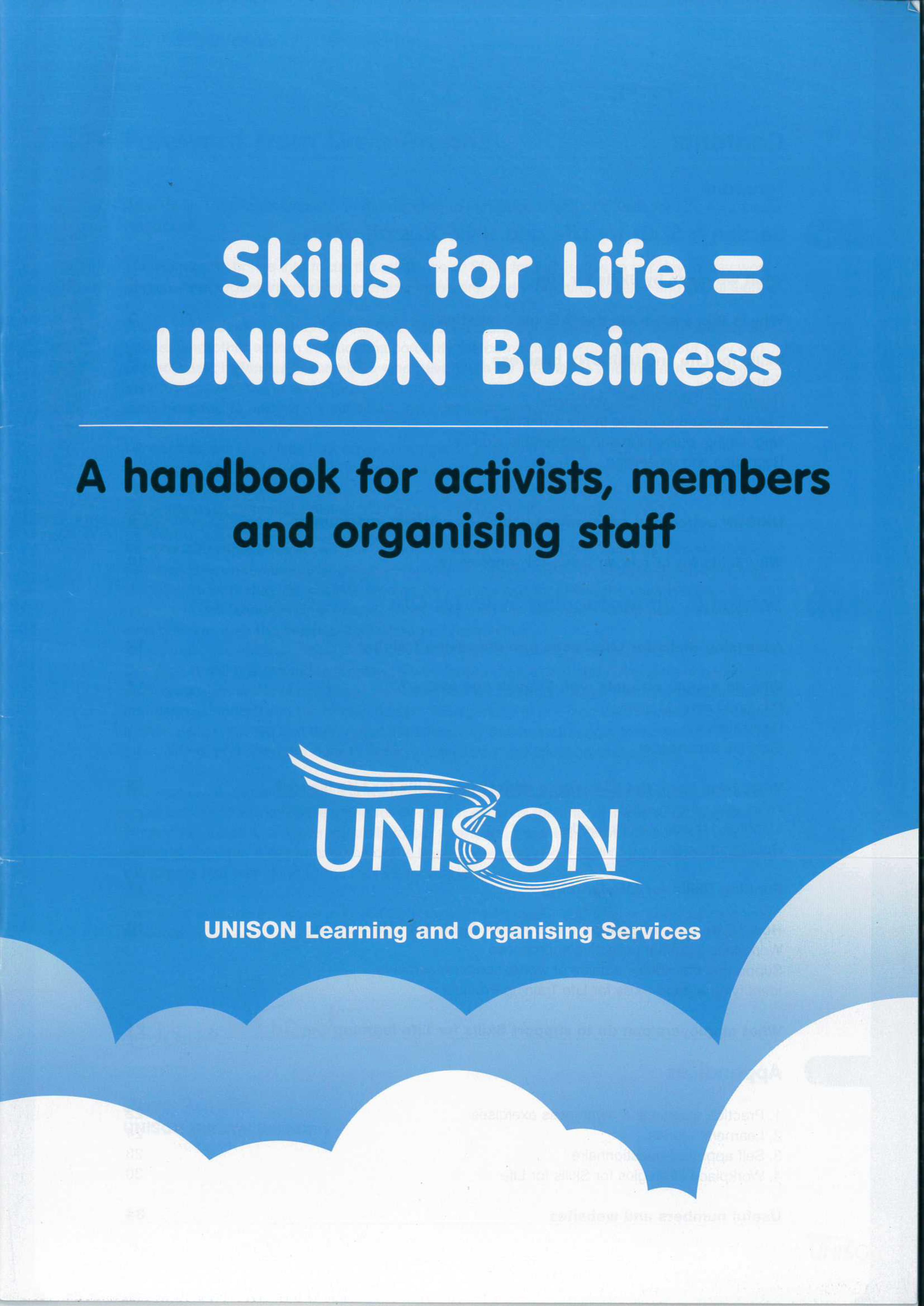 Skills for the Future - 2019
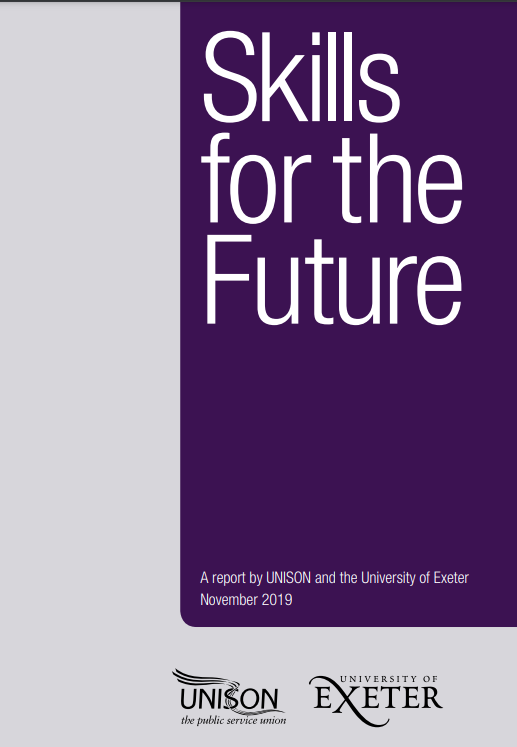 Skills or confidence in literacy or numeracy ever stopped you from doing any of the following?
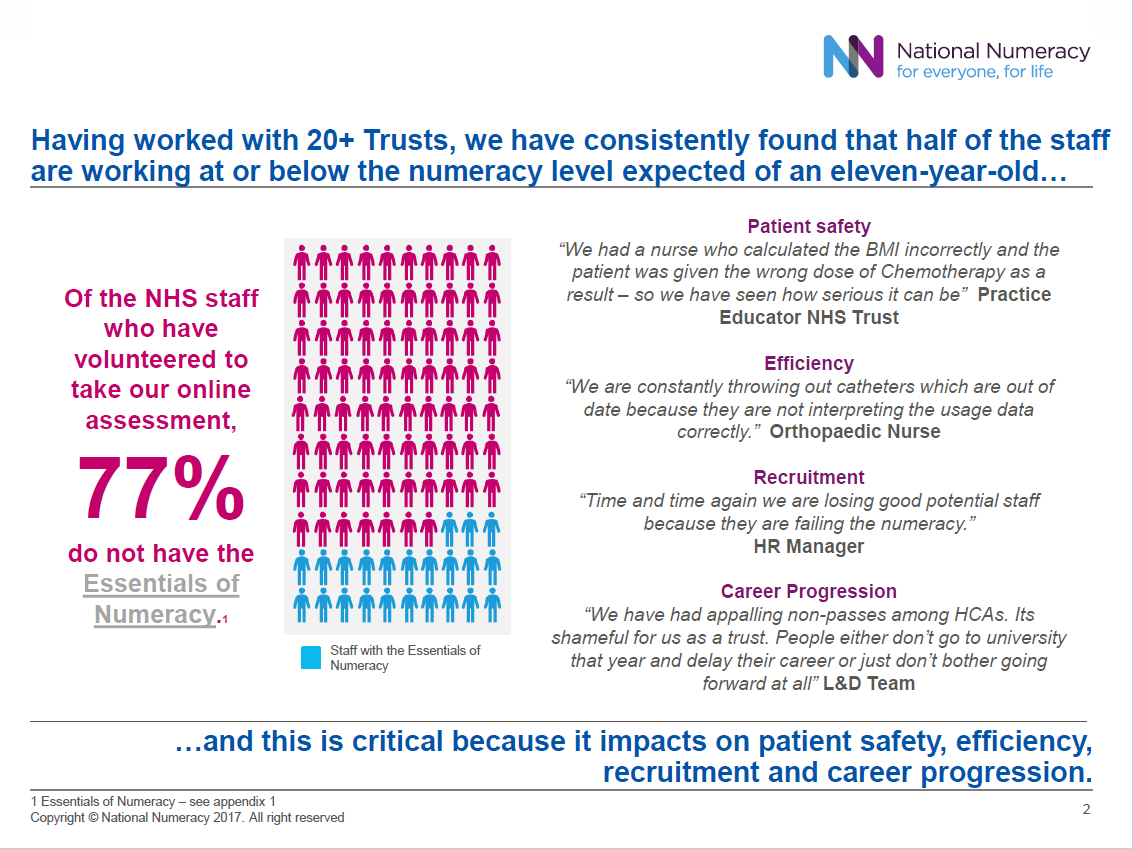 Functional Skills in Local Government
Get On Local Government – Local Government Skills for Life Strategy 2005 -2007
Estimated that
230,000 LG employees (11%) are below level 1 in literacy
780,000 LG employees (40%) are below level 1 in numeracy
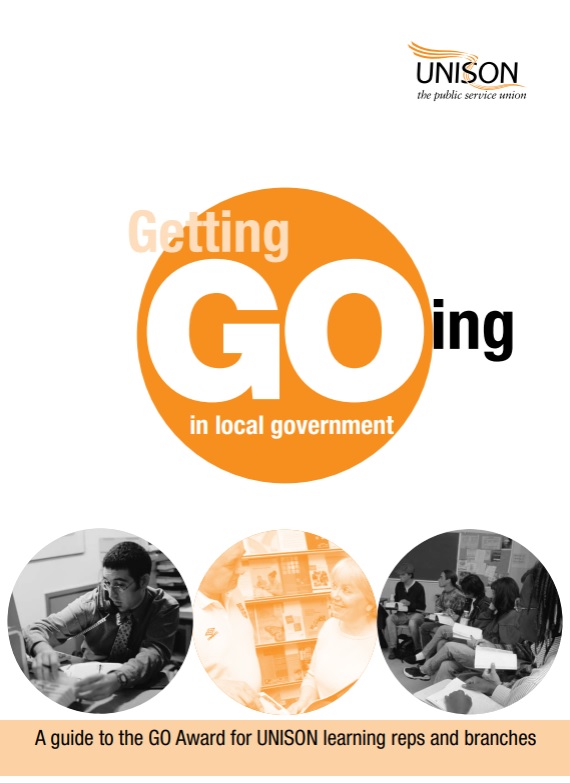 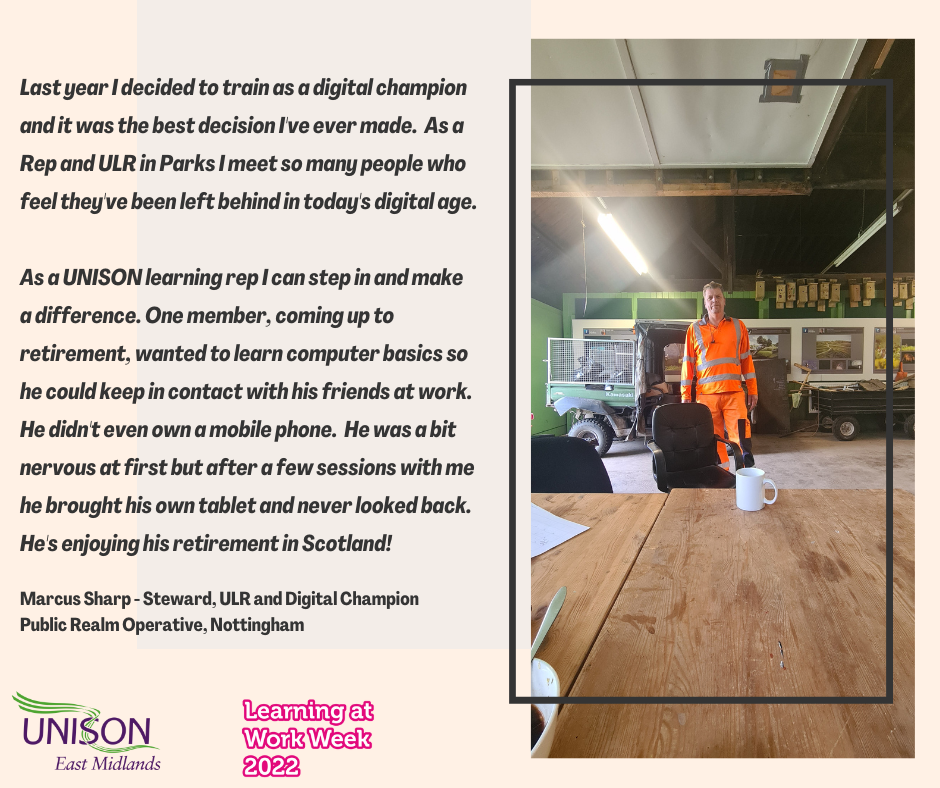 UNISON and Functional Skills – Our role
Bring Functional Skills into the Workplace

Introduce funding and providers to the employer
Negotiate with employer – Time-off
Liaise with providers
Facilitate training and identify funding
Conduct Skills Checks
Gain interest of colleagues – Union seen as trustworthy 
        and ‘one of us’
Work with line managers
Provide 1-2-1 support
Address issues in the workplace preventing access 
        e.g. time, confidence etc
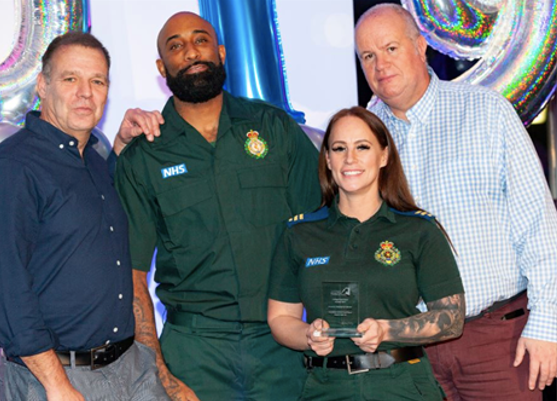 Functional Skills Training at London Ambulance Service organised by their ULR
2. Get On At Work
Originally funded by the Learning & Skills Councils
Almost 1000 maths and English skills checks in last 4 years
Since Covid – All skills checks & full qualification delivered online
2022/23 partnership with Futures
Mainly focused on members who have some confidence in their skills
Process:
UNISON members in an area/county contacted 
UNISON Branches and ULRs spread the word
C. 	Any member wishing to participate contacts Chris Donkin 
D. 	Futures send the link to the skills checks ahead of the 2-day 	window
E. 	Results are given to the member and advice offered
F. 	The member is asked whether they wish to enrol
G. 	Futures contact the member to offer advice and guidance and 	support them on their journey
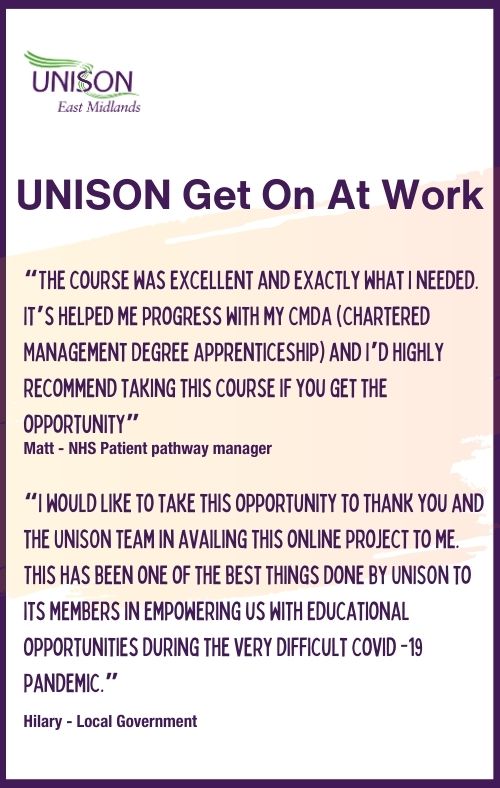 2. Provide Informal Literacy & Numeracy
Support for Reading Challenges/Quick Reads/Book Swaps/workshops 






Workshops
Working with Providers
ULR 1-2-1 support
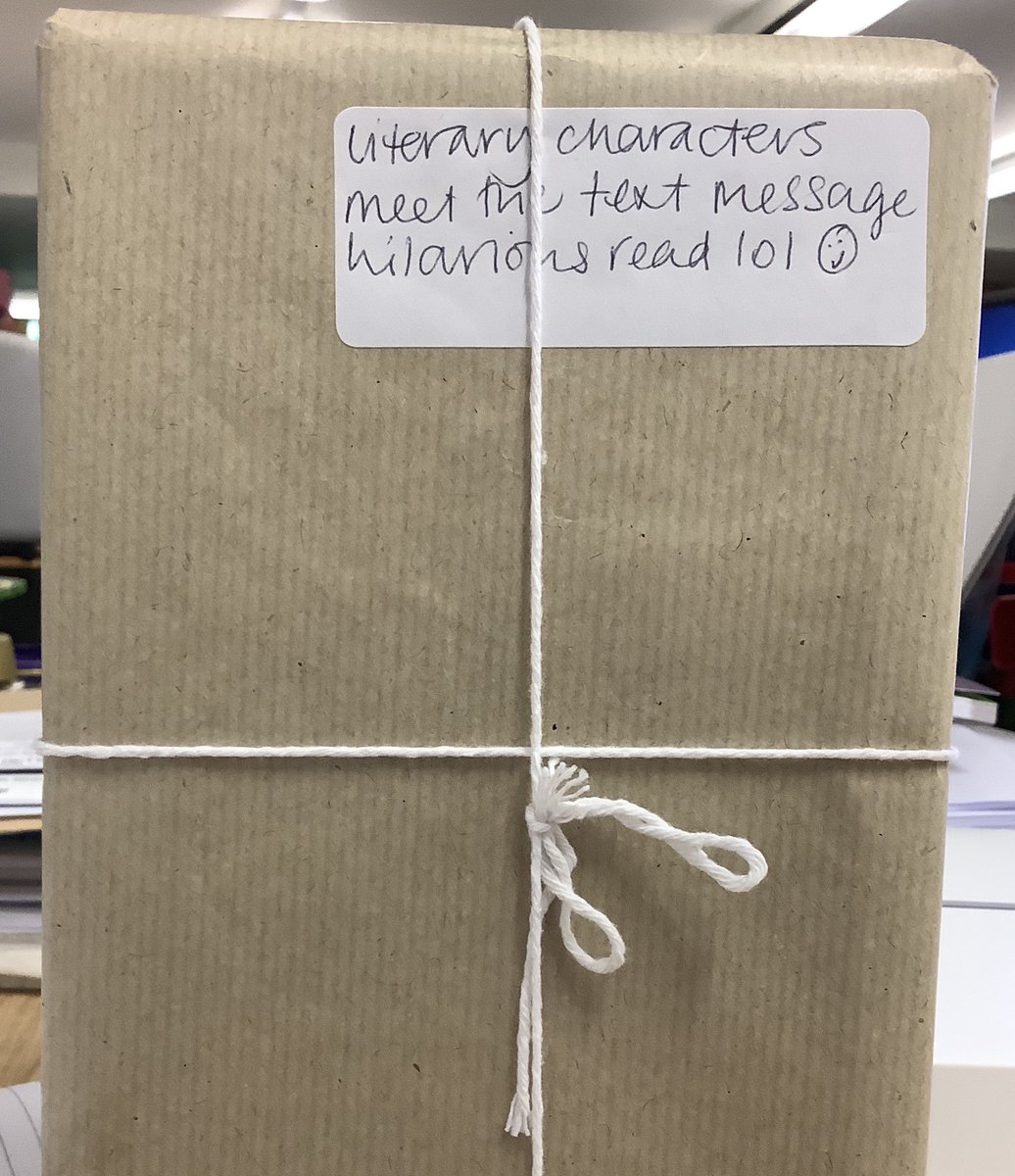 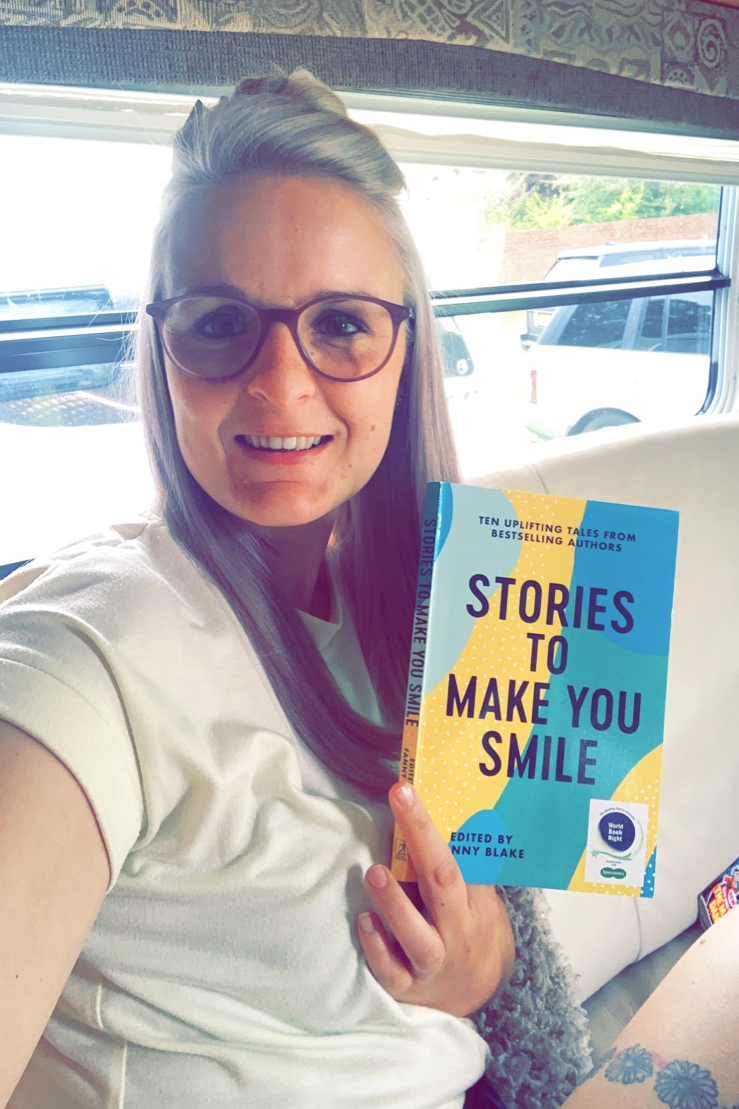 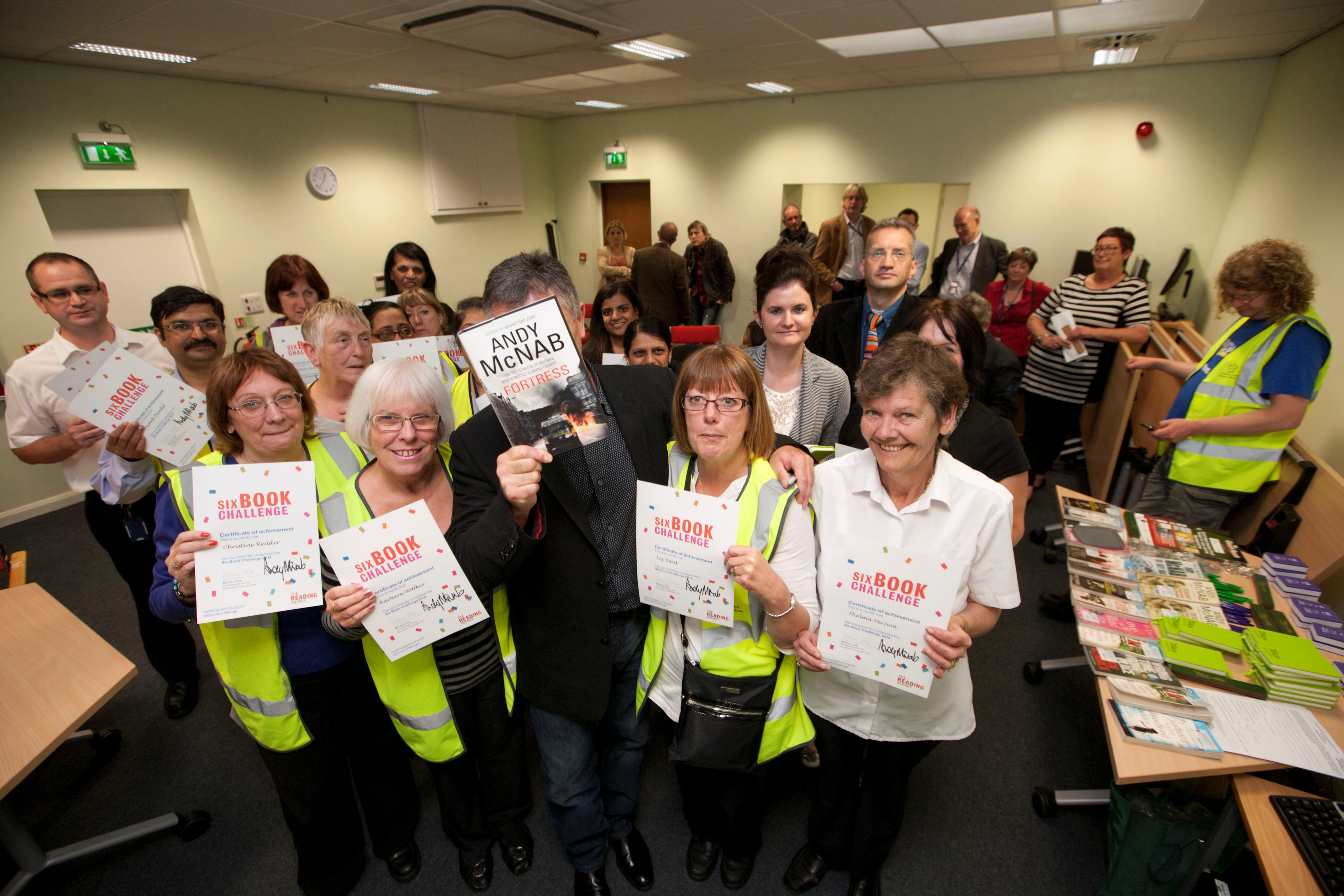 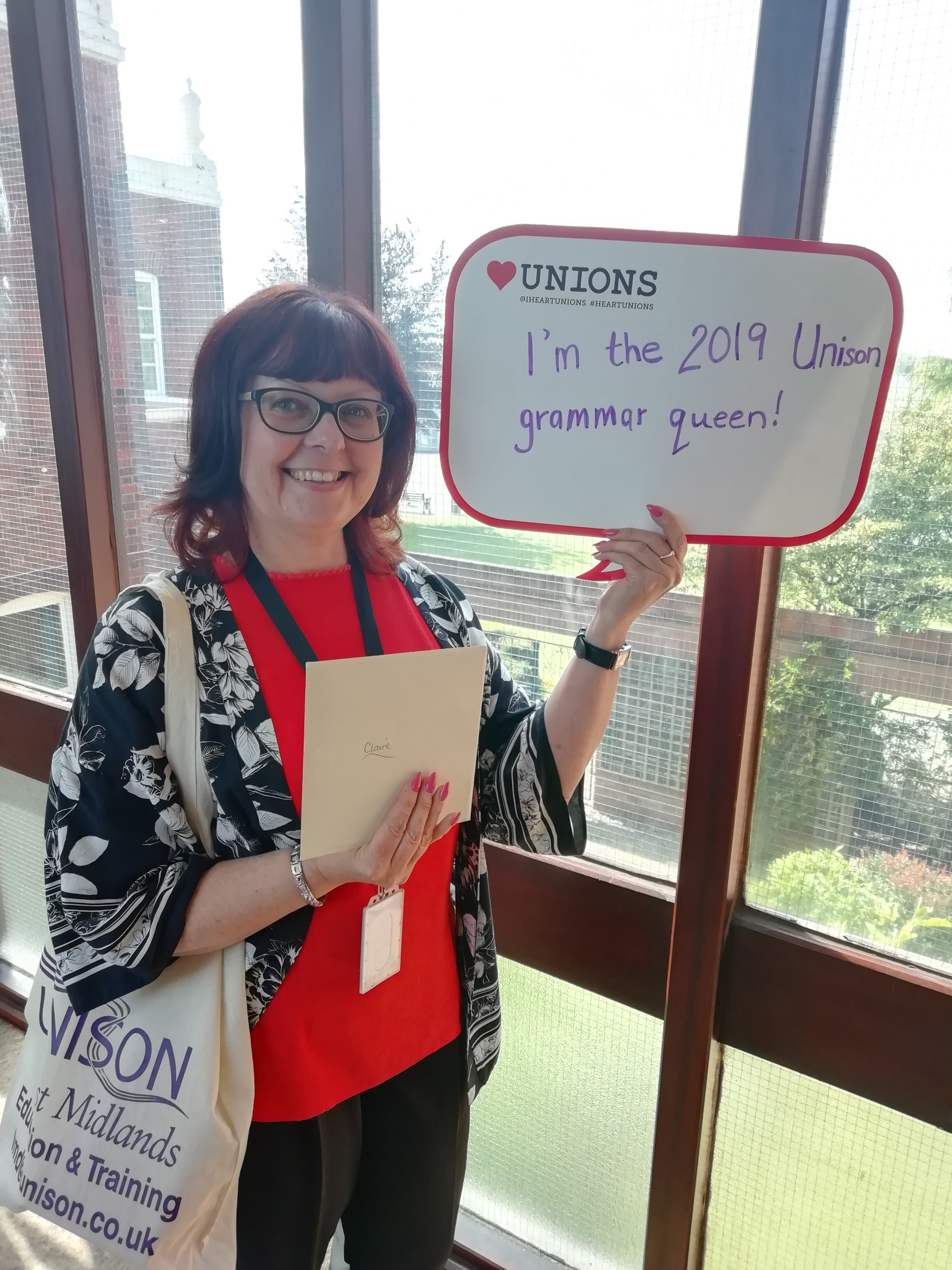 Lunchtime Grammar workshops – NW Leics
Blind date with a Book – Lincoln university
World Book Night – Lincs Police
Reading Ahead Challenge/Author visits – Leicester City
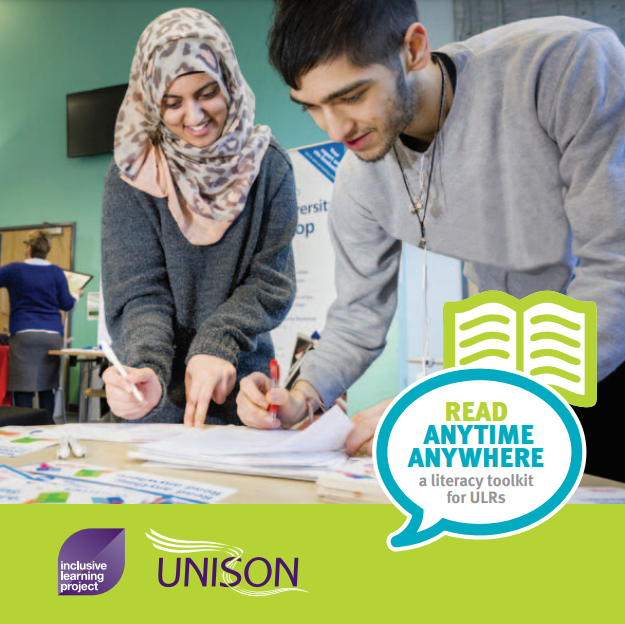 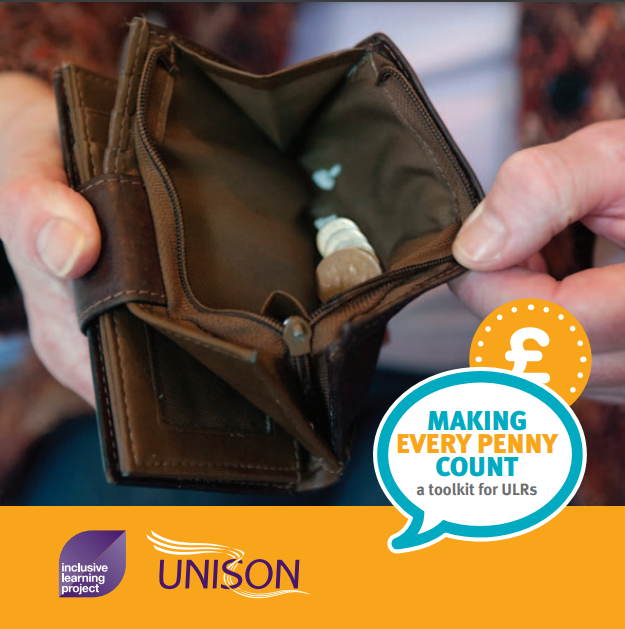 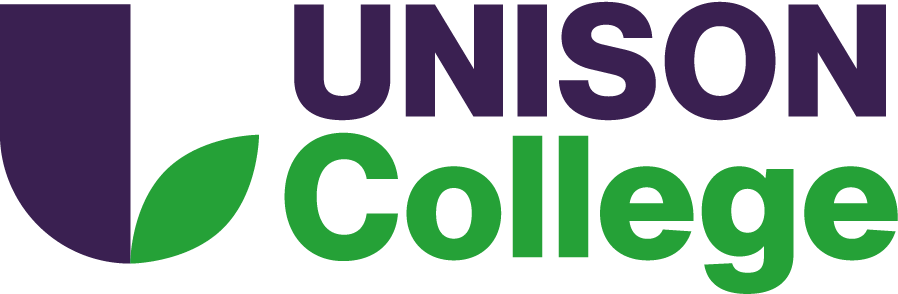 Literacy Toolkit
Numeracy workshops
Multiply Funding
Multiply is Government funding to support numeracy
Training is not linked to a qualification
All training is free
Courses can be organised on most topics with numeracy embedded.  E.g. Helping kids with maths homework, Cooking on a Budget
Courses can be set up to address numeracy needs of a group e.g. ratios and area for staff who used chemicals or area for housing staff
Example of offer in Nottinghamshire - https://www.inspireculture.org.uk/skills-learning/multiply/

For details and contacts email Gavin McCann (g.mccann@unison.co.uk)